Flächeninhalt ebener FigurenAllgemeines Parallelogramm
Eigenschaften: Allgemeines Parallelogramm
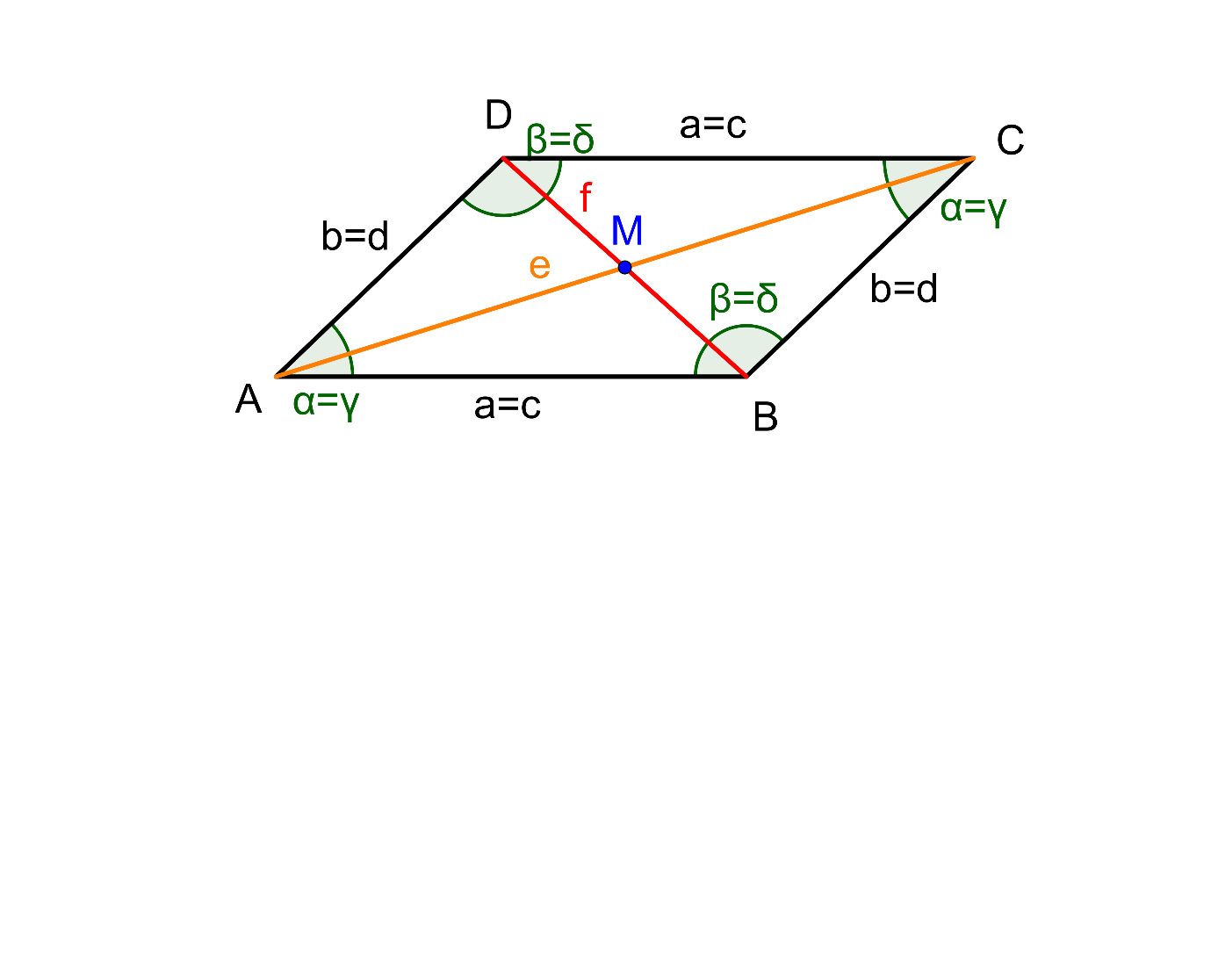 keine Symmetrieachse
Flächeninhalt: Allgemeines Parallelogramm
Die Höhe entspricht dem Normalabstand der parallelen Seiten.
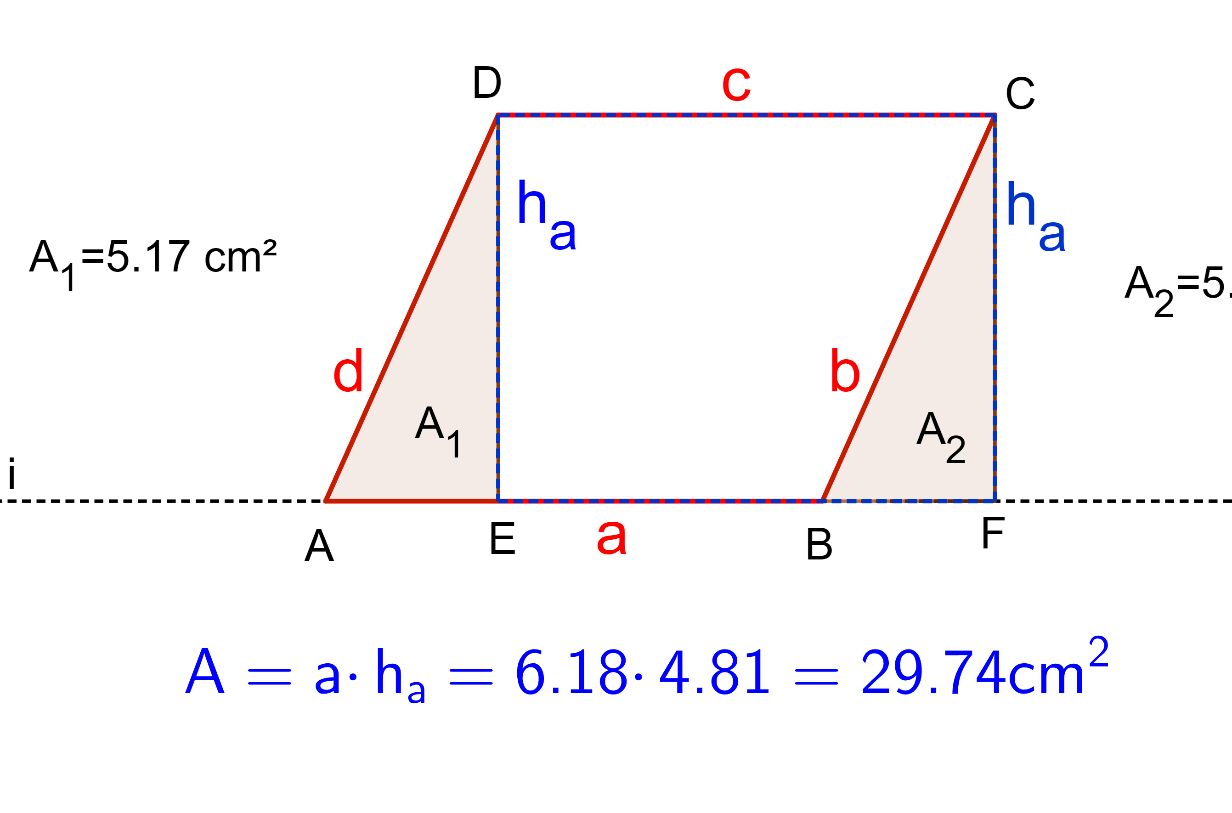 Anhand der Skizze erkennt man, dass das Parallelogramm ABCD denselben Flächeninhalt wie das Rechteck EFCD hat, da die Dreiecke AED und BFC kongruent sind.
Flächeninhalt des Parallelogramms 
= 
Seite mal zugehörige Höhe
Bsp) Gegeben ist ein allgemeines Parallelgramm ABCD. Berechne die gesuchte Größe.